Course Summary & Review
Pseudorandomness
Autumn 2023
University of Chicago
1
Randomness: An expensive computational resource
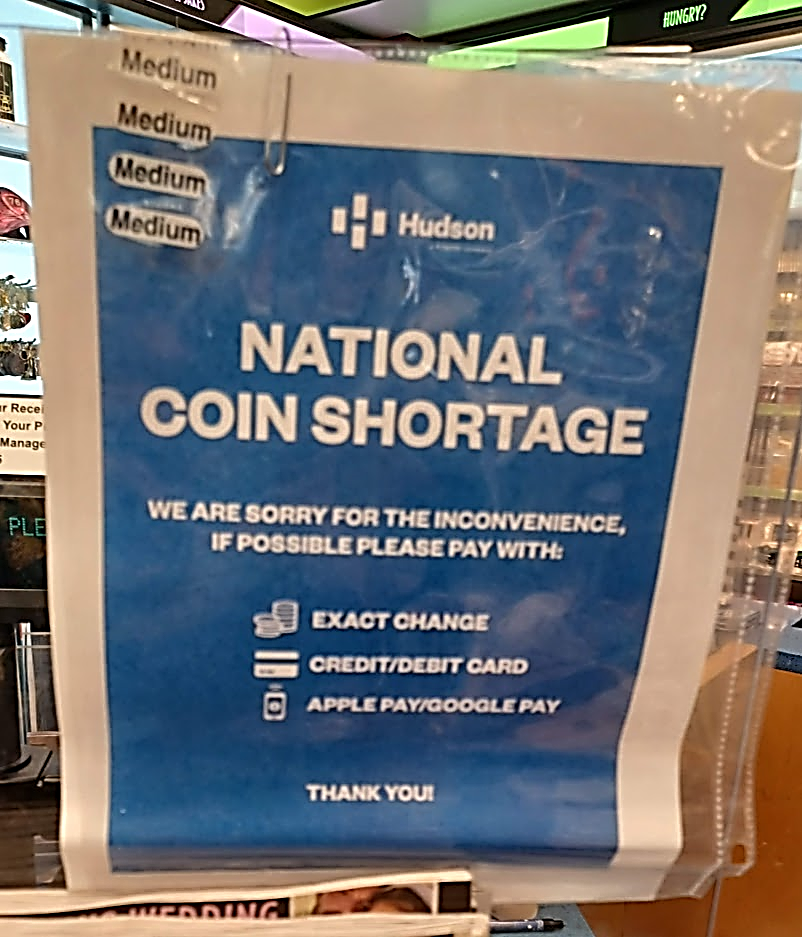 Treat randomness like time or space
Try to use as little as possible
2
Part I
Small-Bias Distributions and
Limited Independence
3
Pseudorandom generators (PRGs)
“Truly random seed”
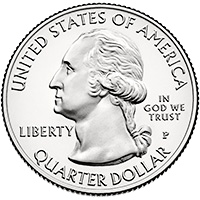 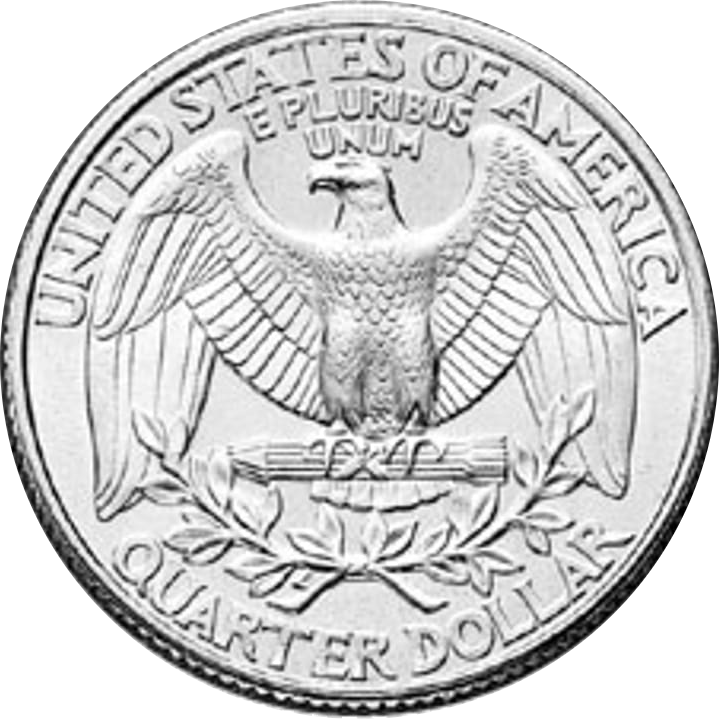 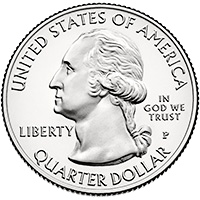 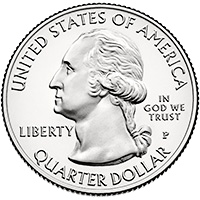 For every “sufficiently-efficient” observer, the PRG can replace random bits with no significant impact.
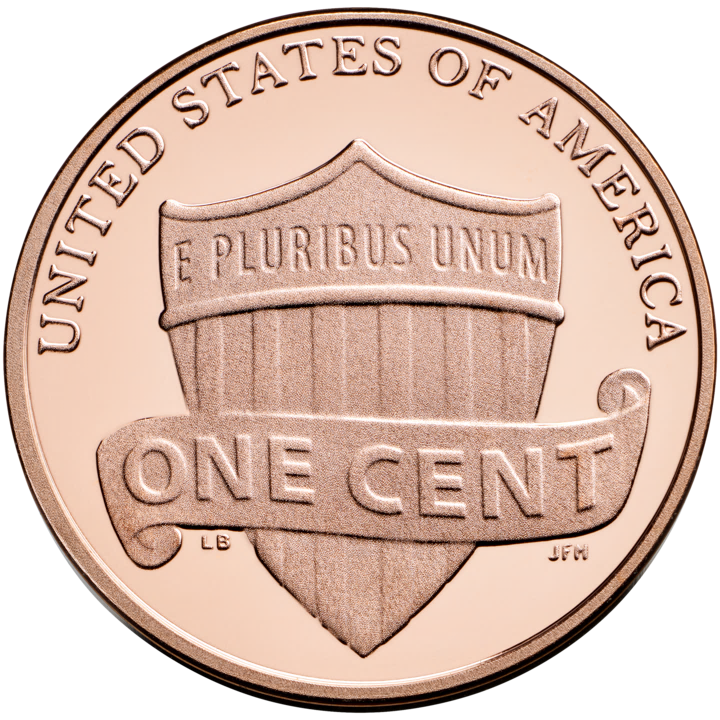 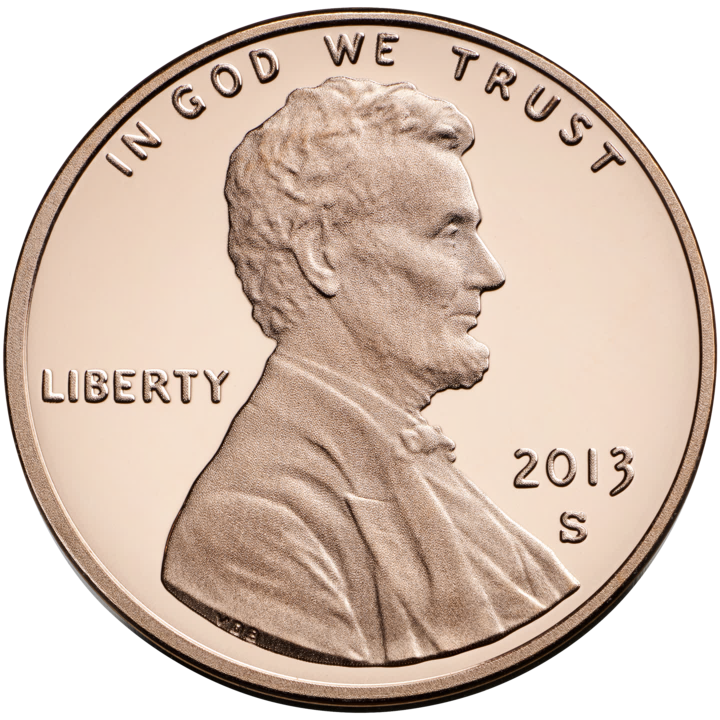 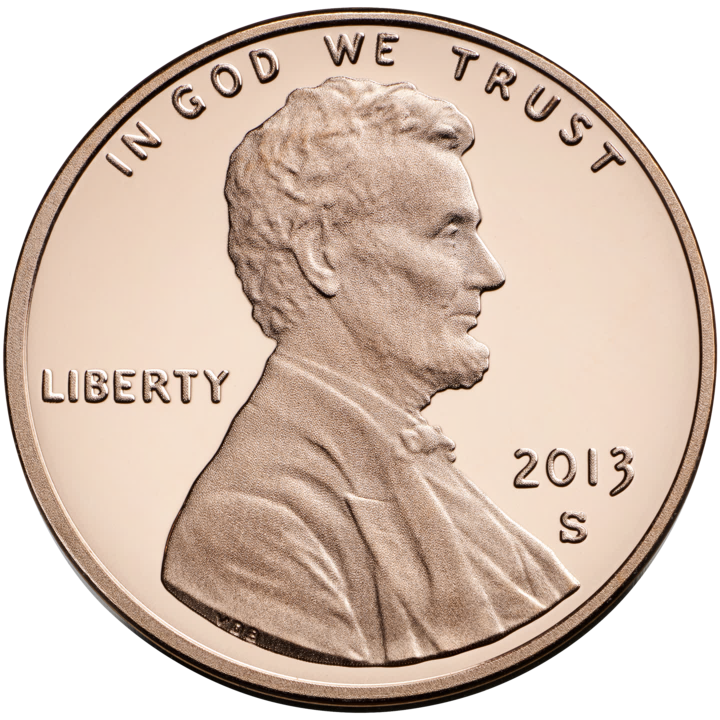 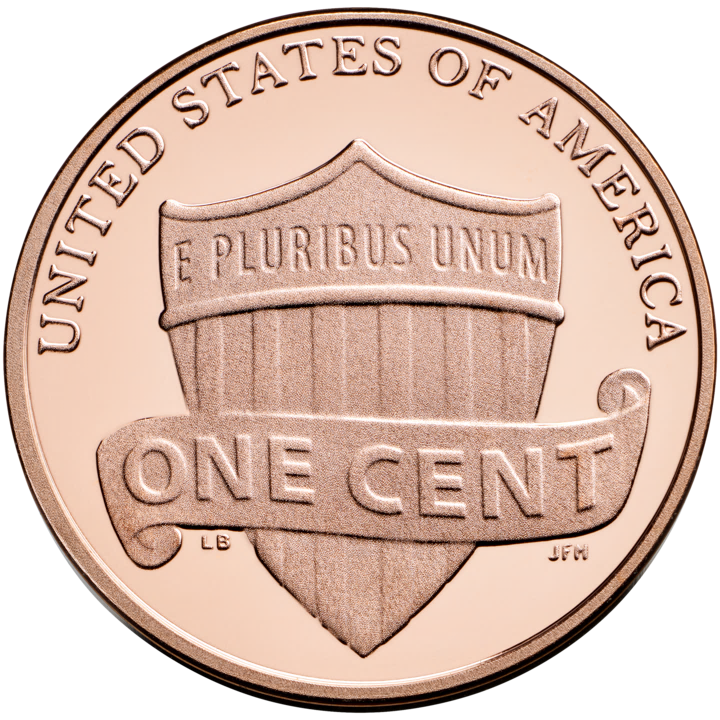 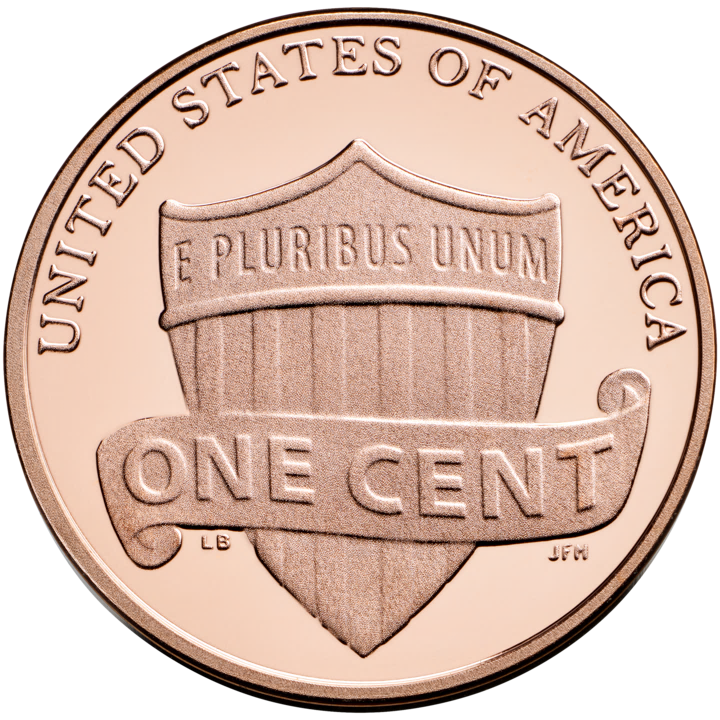 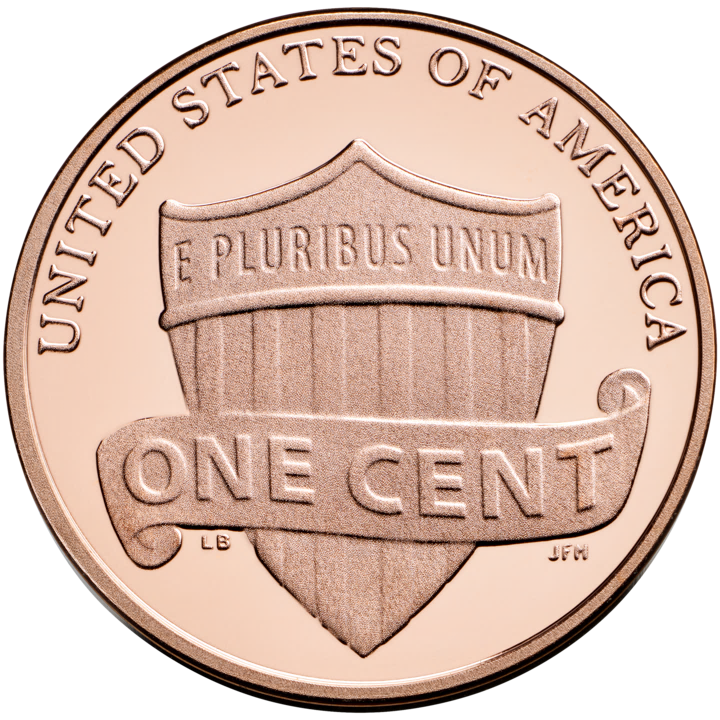 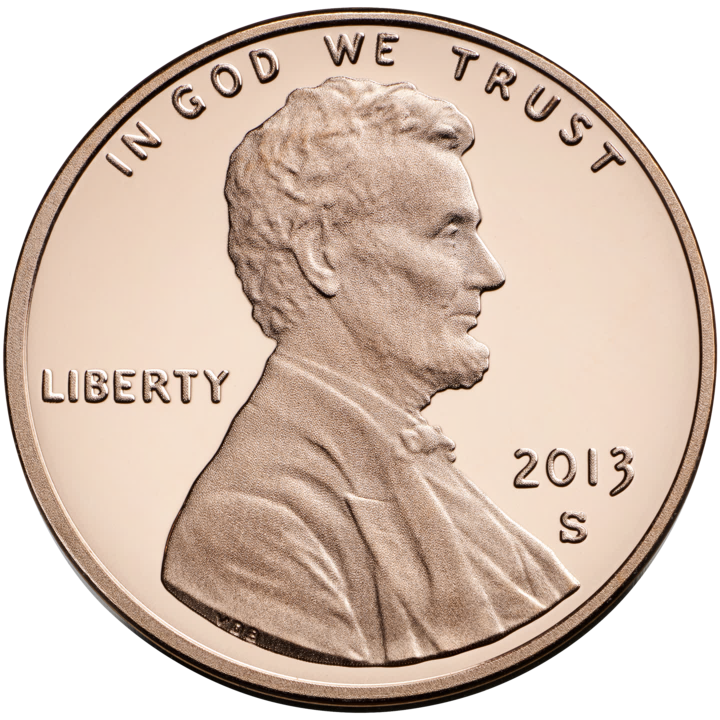 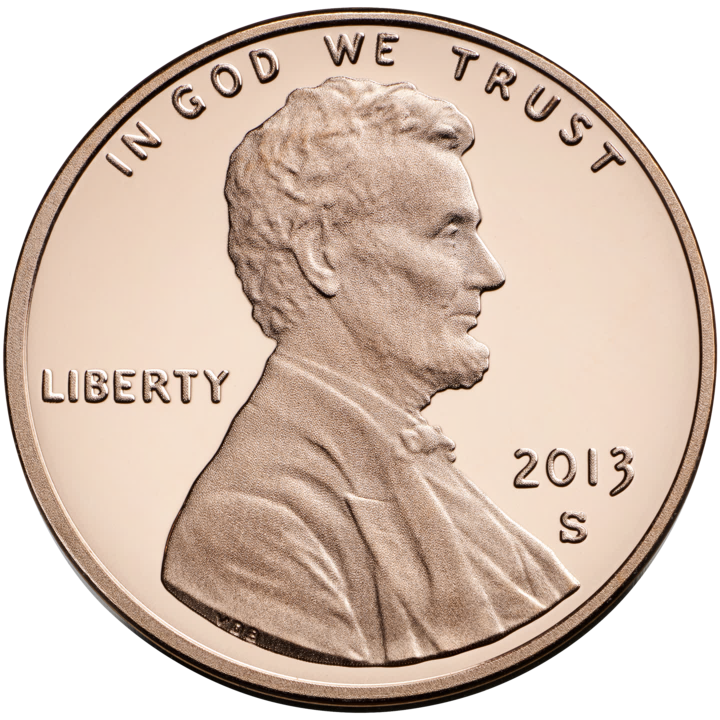 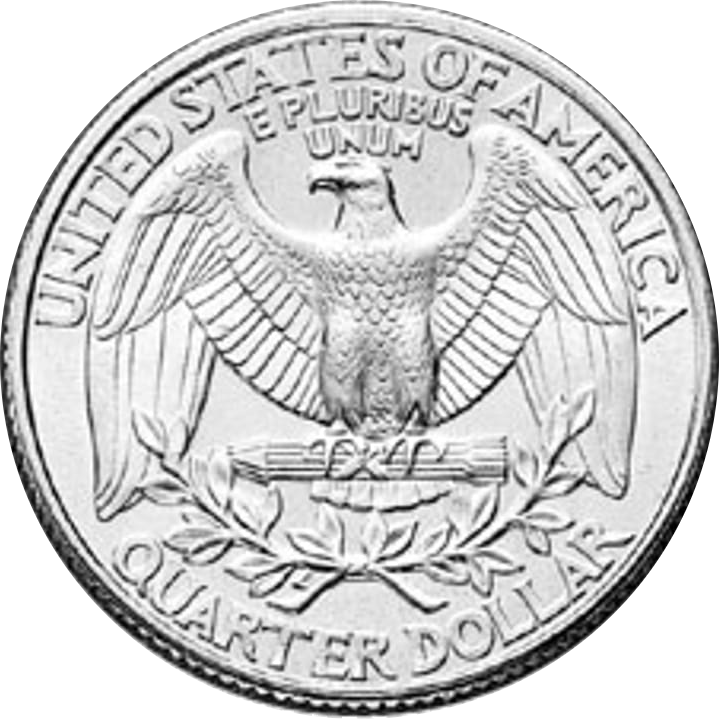 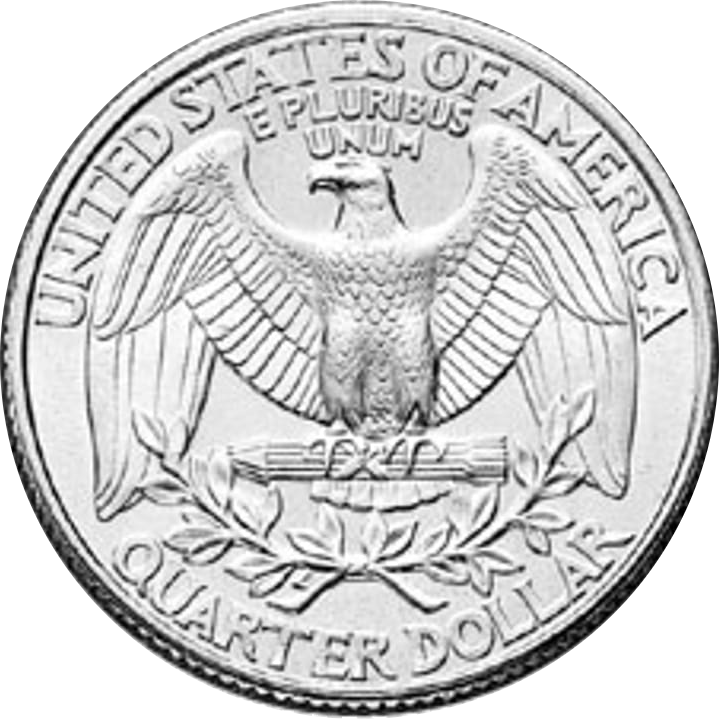 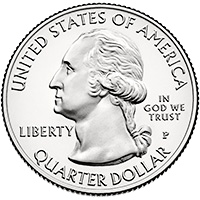 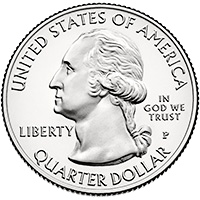 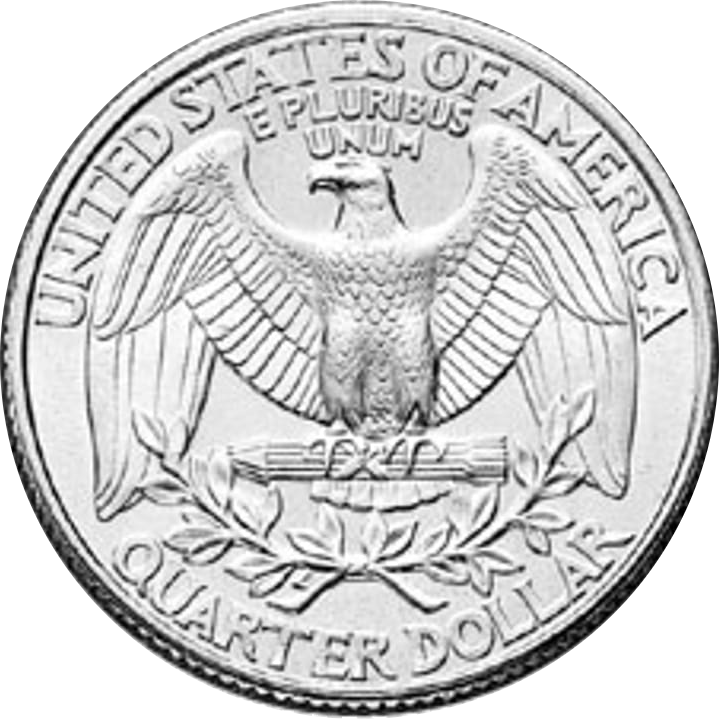 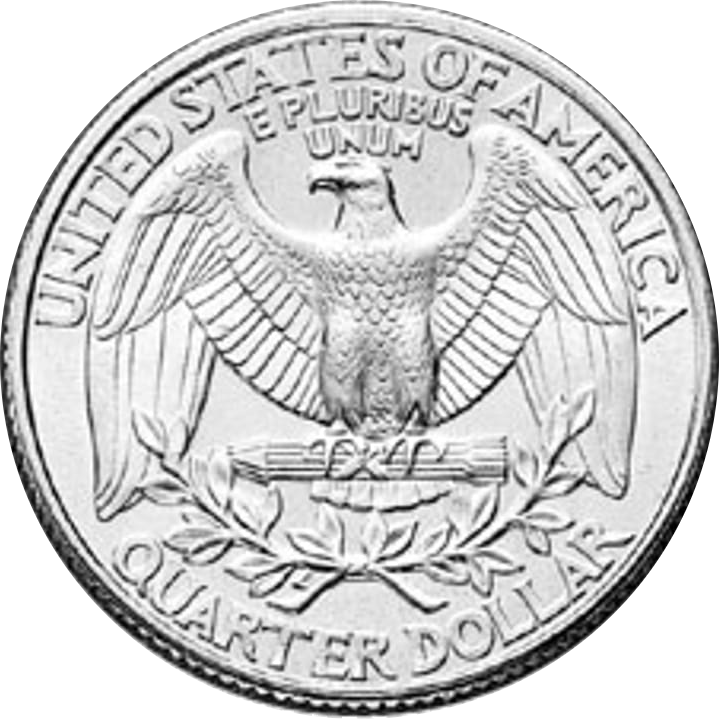 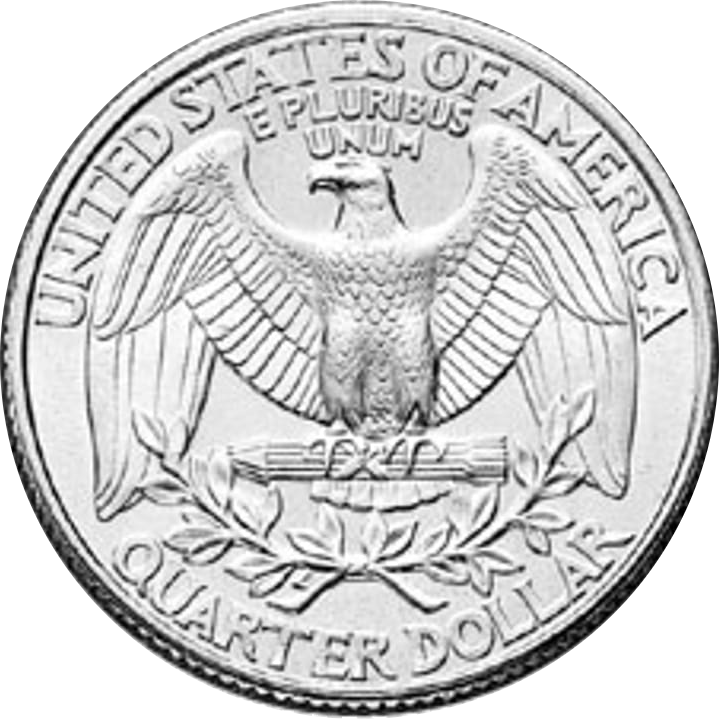 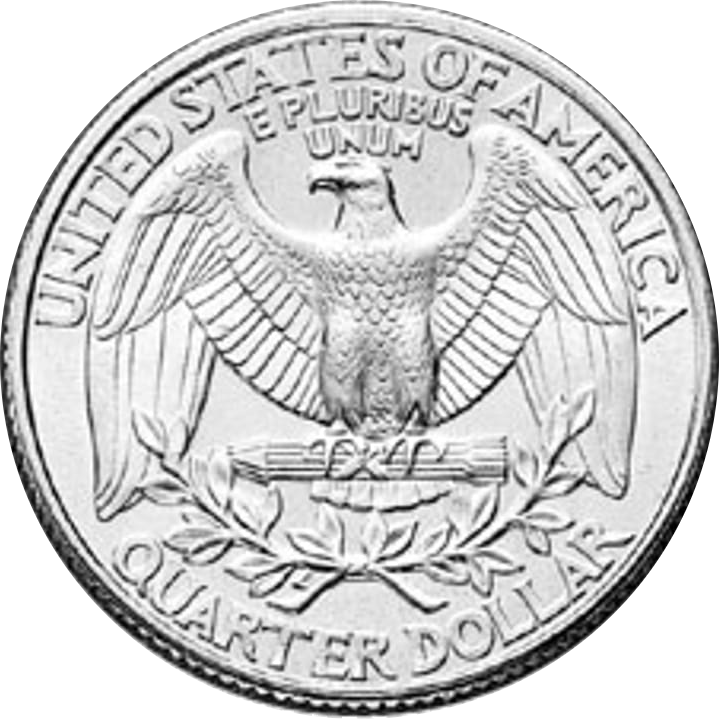 4
Pseudorandom generators (PRGs)
5
6
7
8
What next?
If you enjoyed Part I of this course, consider studying Analysis of Boolean Functions next
9
Part II
Expander Graphs
10
Spectral expansion
11
Random walks in undirected graphs
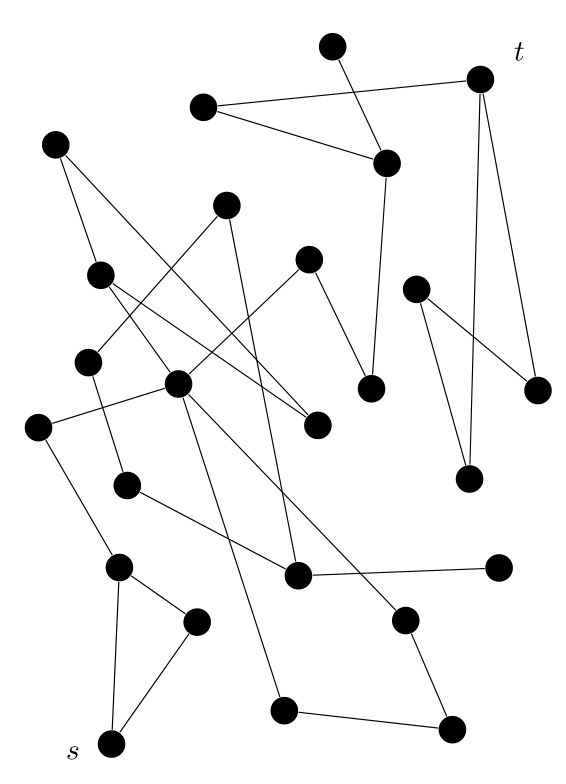 12
Explicit expander graphs
13
Expander Mixing Lemma
14
Fooling space-bounded computation
15
Reingold’s theorem
16
What next?
If you enjoyed Part II of this course, consider studying Spectral Graph Theory next
17
Part III
Randomness Extractors
18
Seeded extractors
19
Simulating BPP using low-quality random bits
20
Nisan-Zuckerman PRG
21
Randomness-efficient sampling
22
Equivalence between extractors and samplers
23
Random walks on expanders
24
What next?
If you enjoyed Part III of this course, consider studying Information Theory next
25
Part IV
Hardness vs. Randomness
26
Adleman’s theorem
27
28
29
30
Impagliazzo-Meka-Zuckerman PRG
31
What next?
If you enjoyed Part IV of this course, consider studying Circuit Complexity next
32
Thank you!
It has been a privilege teaching you
I look forward to reading your expositions
Please fill out the Graduate Course Feedback Form using My.UChicago (deadline is December 10)
Please send me any mistakes you found in the HH text
See you around!
33